Certificate,
Medical Office
Associate Degree,
Health Information Technology
Bachelor’s Degree,
Health Care Administration
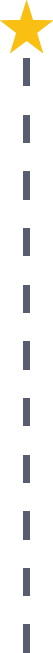 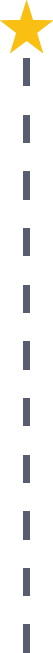 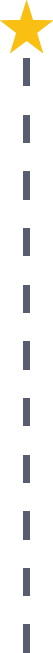 Start Pre-Business
As early as grade 7
(based on readiness)
Medical Secretary
Median Salary: $29,350
Job Growth (10 yr): 31.3%
Annual Openings: 1,602
Average Tuition (1 yr): $0 –$3,900/yr
Medical Records Technologist
Median Salary: $33,370
Job Growth (10 yr): 14.6%
Annual Openings: 246
Average Tuition (2 yrs): $3,900/yr
Health Administration Manager
Median Salary: $85,520
Job Growth (10 yr): 16%
Annual Openings: 555
Average Tuition (4 yrs): $9,600/yr
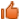 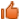 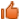 Workplace Visits
Job Shadow
Internship
Work
Supervised Experience
---
Work
Supervised Experience
Internship
---
Work
Internship
---
Work
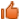 Data reflects 2014 Ohio labor statistics and public institutions of higher education for 2013-2014. For specific tuition costs, visit ohiohighered.org.
Ohio In-demand Occupations
Visit education.ohio.gov/CareerConnections for reference information. 
Course titles and sequences will vary between schools.
12/2014